CHANGEMENT DE GESTION
1
©ICRC PTS project 2019
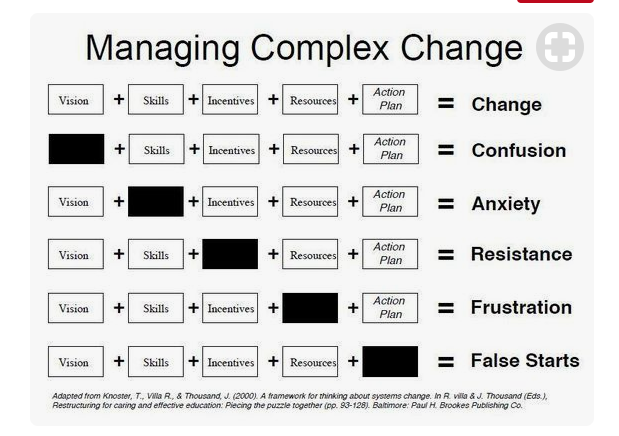 2
©ICRC PTS project 2019
CHANGEMENT DE GESTION
Qu’est ce qui te vient à l’esprit?
©ICRC PTS project 2019
3
CHANGEMENT DE GESTIONPrincipes
Côté humain - confronter la réalité et respecter la culture

Les dirigeants doivent commencer le changement et le modèle de rôle

3. Briser les barrières

4. Mobiliser les gens et stimuler leur appropriation
4
©ICRC PTS project 2019
CHANGEMENT DE GESTION Comment le faire
Communiquer la vision / l'opportunité +++++

Concevoir et planifier

Mettre en œuvre: préparer l'imprévu!

Renforcer l'action

Attendez-vous à rencontrer de la résistance et voyez pourquoi

Support, récompense, formation, OUTILS
5
©ICRC PTS project 2019
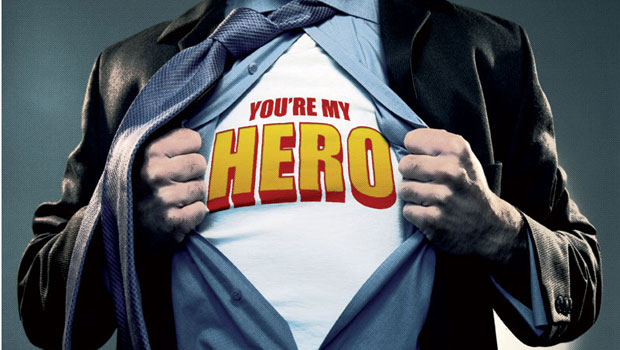 Nous n’avons pas besoin d’un héros et/ou d’un charismatique pour nous diriger
6
©ICRC PTS project 2019
CHANGEMENT DE GESTION Le nouveau champion est
7
©ICRC PTS project 2019